«Учение с увлечением.»
Ученье свет-а не ученье тьма.
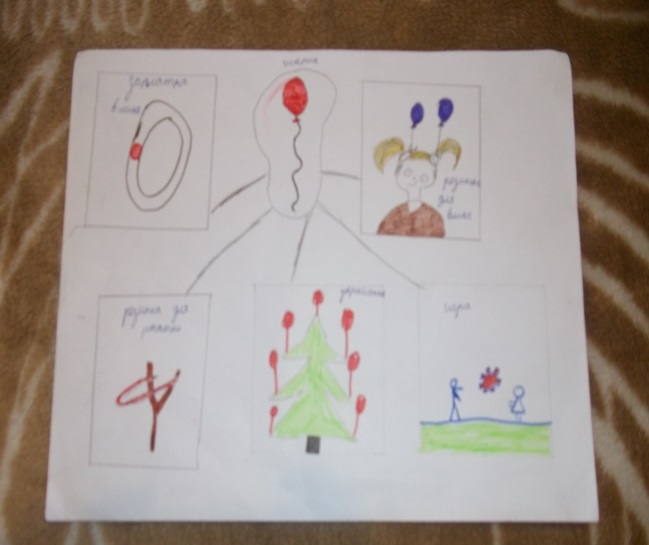 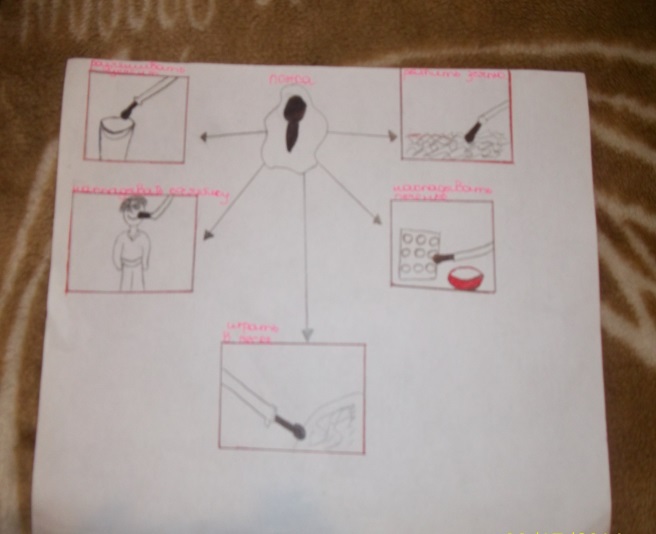 Шарик.1.Заплатка в шине.
2.Резинка для волос.
3.Резинка для рогатки.
4.Украшение на елку.
5.Игра в мяч
Ложка.1размешивать цемент.
2.рыхлить землю.
3.накладывать косметику.
4.накладывать печенья.
5.играть в песочнице
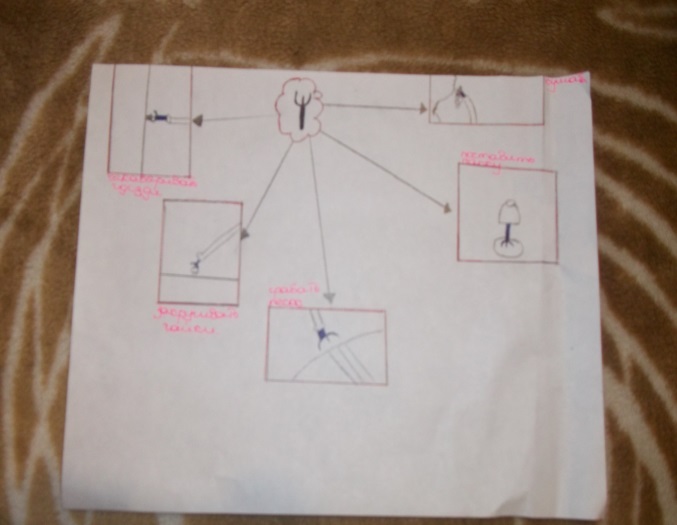 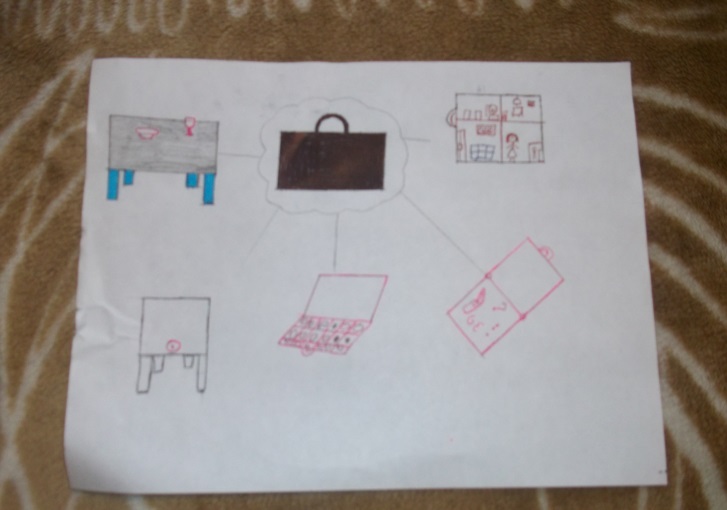 Вилка.1.Выкавыривать гвозди.
2.Кушать.
3.Закручивать гайки.
4.Поставить папку.
5.Грабать песок.
Чемодан.1.Стол.
2.Дом для Барби.
3.Стул.
4.Емкость для коллекции камней.
5.Рыбаловные снасти.
«Синквейн» про школу.
Школа красивая, родная. Учит, воспитывает, развивает.
Моя школа самая лучшая. Второй дом.
4 класс дружный, непоседливый, шумный.
Учится, играет, живет. В классе все мы разные. Коллектив.
.
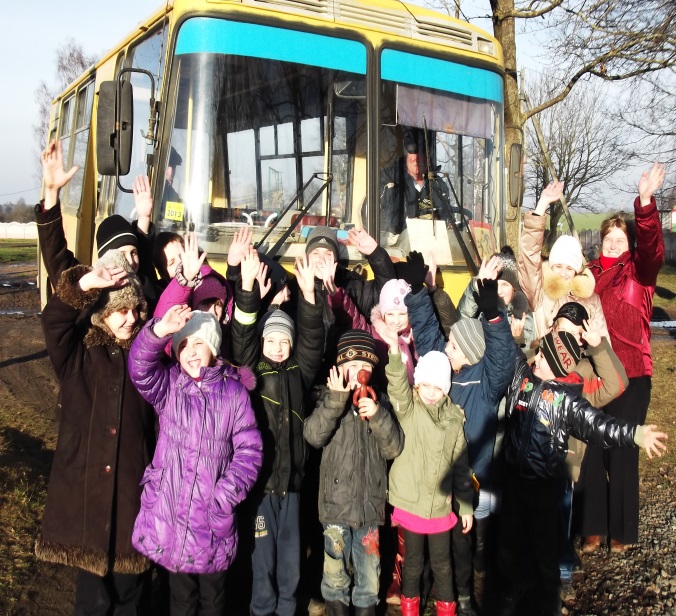 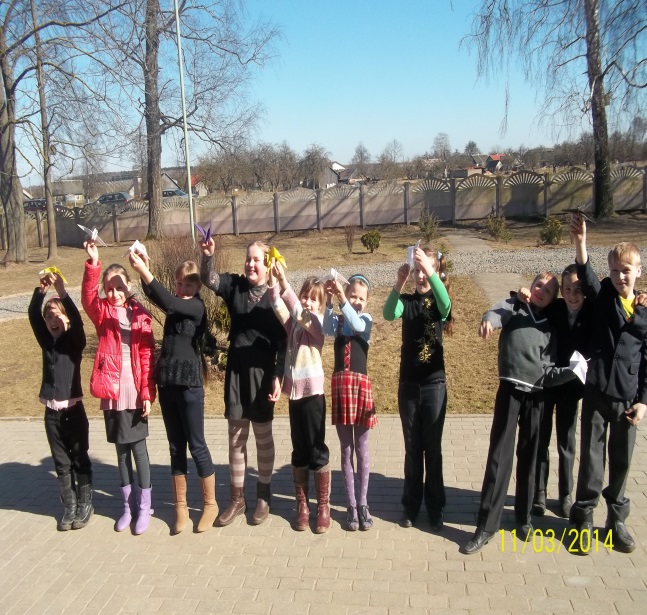 . Раскрасьте треугольник красным цветом, круг – зелёным, квадрат – жёлтым.
Изменяя цвет фигур, расположите их в таблице так, чтобы в строках и столбцах не было фигур, одинаковых по цвету и форме.
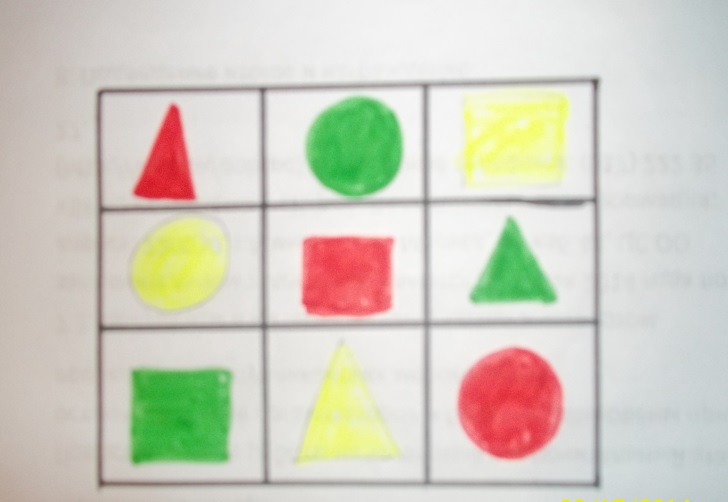 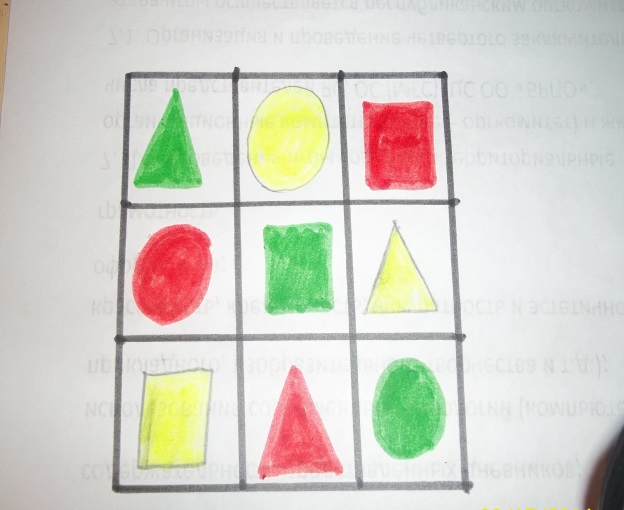 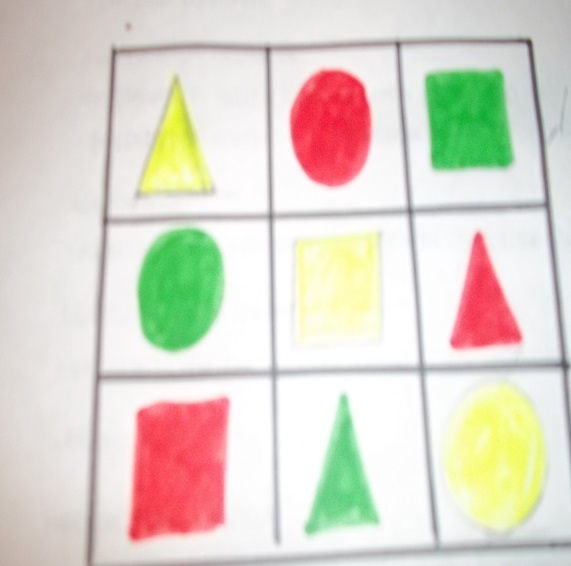 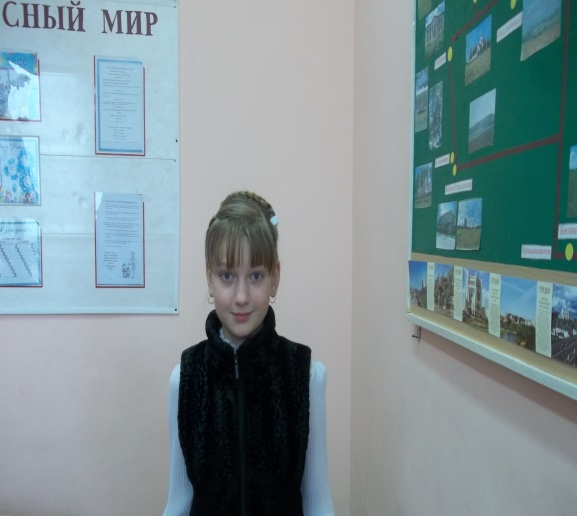 Мария Перевозчикова
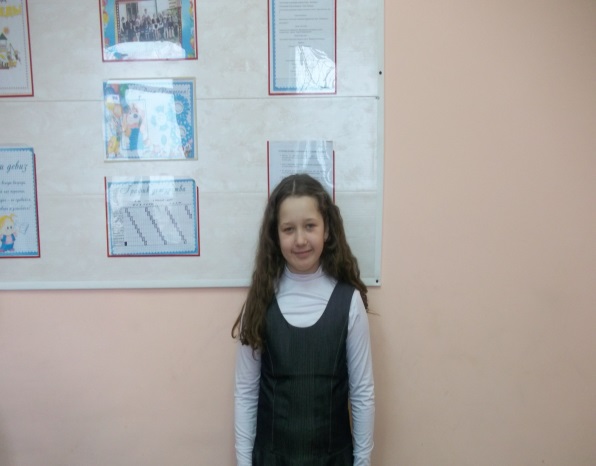 Я начинаю свой рассказ.
Меня зовут Августинович Оксана Денисовна. Я уже большая, мне 9 лет. Учусь я в 9 классе. Родилась в республике Беларусь, городе Гродно. Мою маму зовут Света, а папу Денис.
Оксана Августиннович
Они так же, как и я учились в школе. У папы любимый предмет математика. Учился он в Белянской школе. Мама училась в Бокуновской школе, ей нравились  все уроки. У меня одна бабушка и один дедушка. Бабушку мою зовут Любовь, и она работает на ферме ,кормит маленьких телят. Там очень интересно! Дедушки моего уже нет. Он был очень добрый и хороший. Дедушка долго работал в колхозе.
Прабабушка Мария Ефстафьевна. Она была в конц- лагере Берлина. Лагерь назывался «Заксон смерти». Ее допрашивали в Хаузене. Там заставляли работать, пытали, выстригали им волосы, выбивали зубы. Когда налетели на их лагерь самолеты и начали бомбить, и моя прабабушка чудом уцелела. Она и другие люди, разбежались. И на Родину добирались лесами, где-то подвозили на конской повозке.
После войны прабабушку, как узника все поздравляли, возили в Германию на экскурсию, по тех местах, где она была. Там  все до сих пор в разваленном  виде. Ее никогда не забывали, за что нашей Белоруссии огромное спасибо.
Прадедушка был бригадиром в колхозе, а потом трактористом. Был добрым и справедливым.
О СВОЕМ ИМЕНИ, я знаю не много. Оксана от латинского «Родная». Она застенчивая, женственная, жизнерадостная.
О происхождении своей фамилии, пока я не знаю. Но  когда я выросту надеюсь узнать.
Сама я живу в деревне Беляны, около границы с Польшей.
Мне нравится мой родной уголок, здесь тихо и уютно.
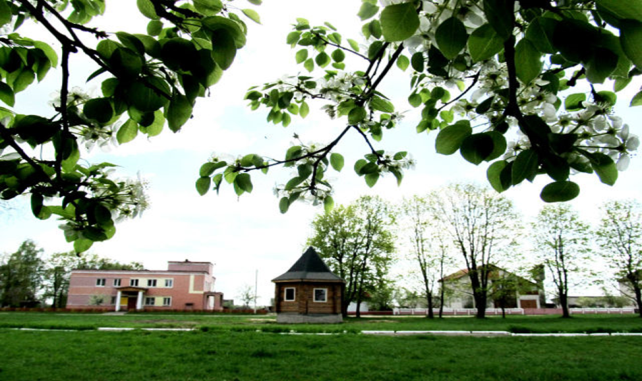 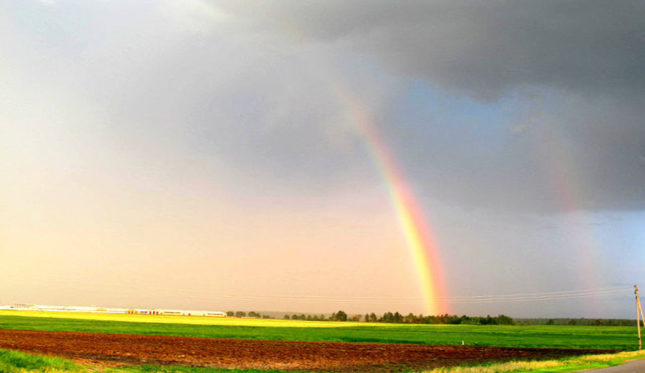 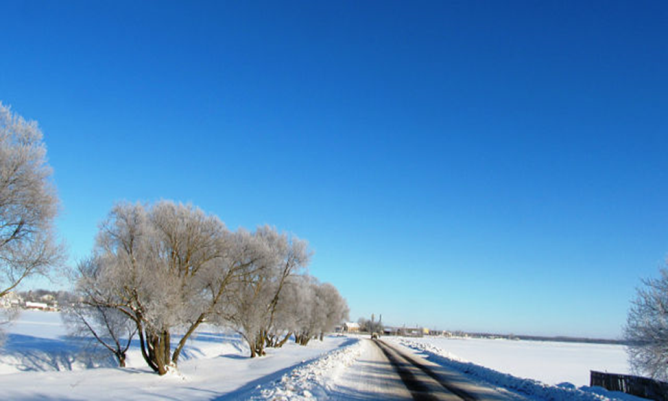 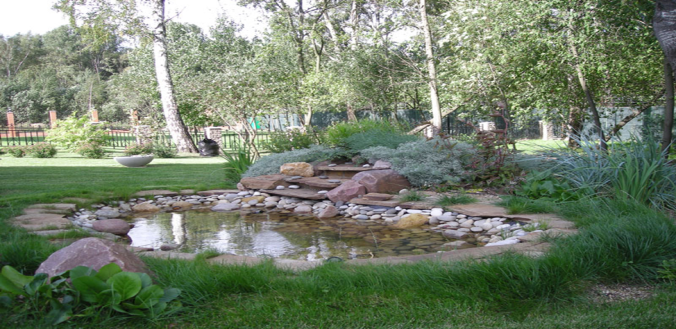 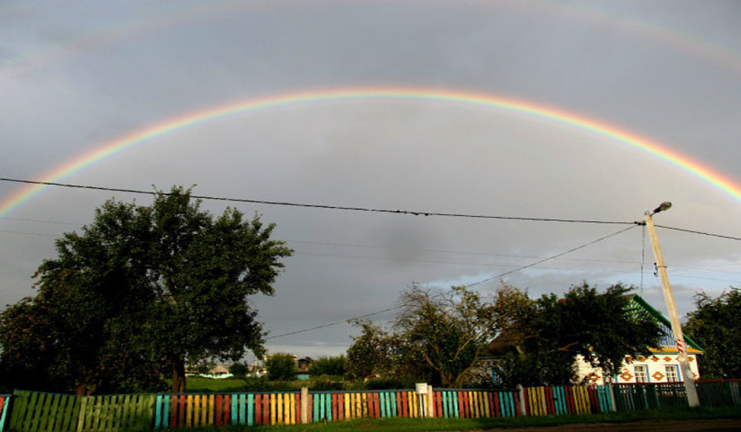 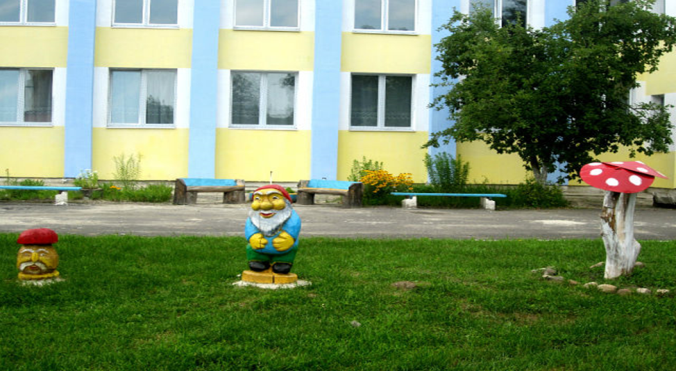